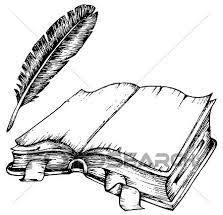 Štúrovská generácia
Mgr. Daniela Vallušová
8. ročník
Študenti evanjelického lýcea

od tridsiatych  rokov 19. storočia sa ohniskom slovenského národného hnutia stávalo evanjelické lýceum v Bratislave
mladí študenti si vytvárali krúžky, v rámci ktorých študovali slovanské dejiny a jazyky, podporovali literárnu tvorbu v materinskom jazyku
spomedzi nich natoľko vynikal Ľudovít Štúr, že jeho stúpencov označujeme ako štúrovci
bol výborným študentom a neskôr obľúbeným učiteľom
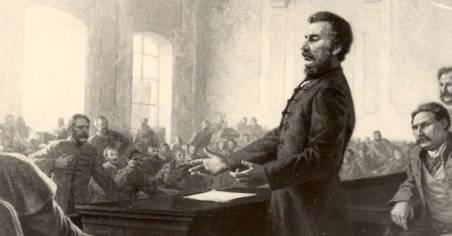 v tomto období zosilnela v Uhorsku maďarizácia
na čelo maďarského národného hnutia sa dostal  Lajos Kossuth, ktorý bol horlivým  zástancom princípu jedna reč – jeden národ
výučba maďarského jazyka sa systematicky zavádzala aj do škôl
 maďarská vrchnosť nedovolila Štúrovi ďalej prednášať na lýceu
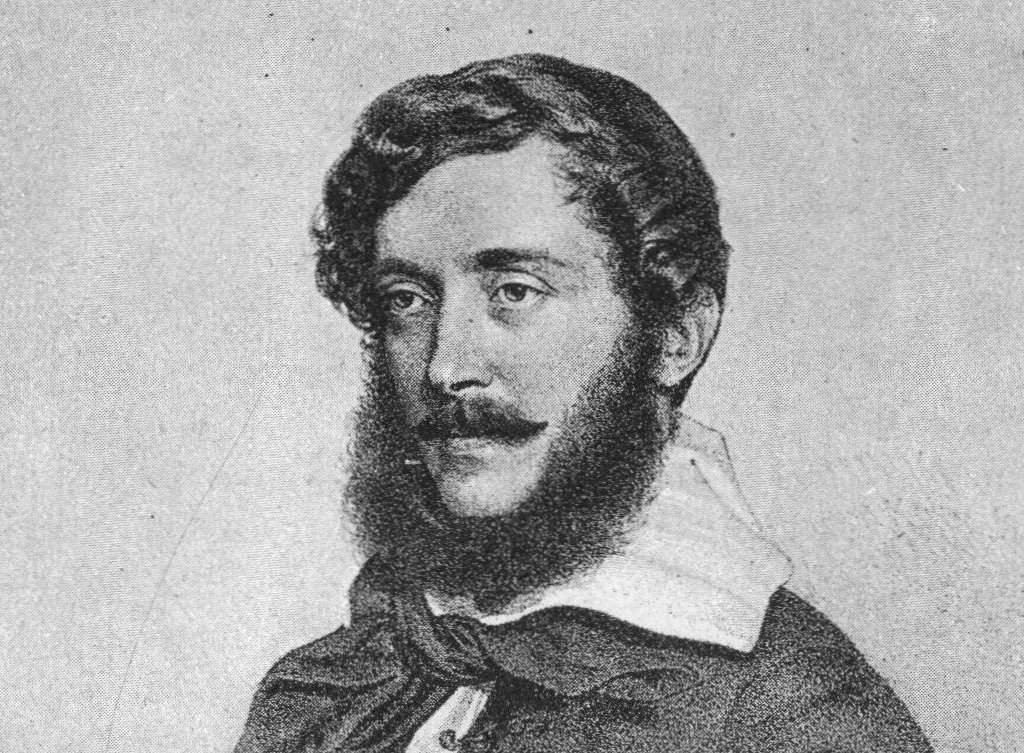 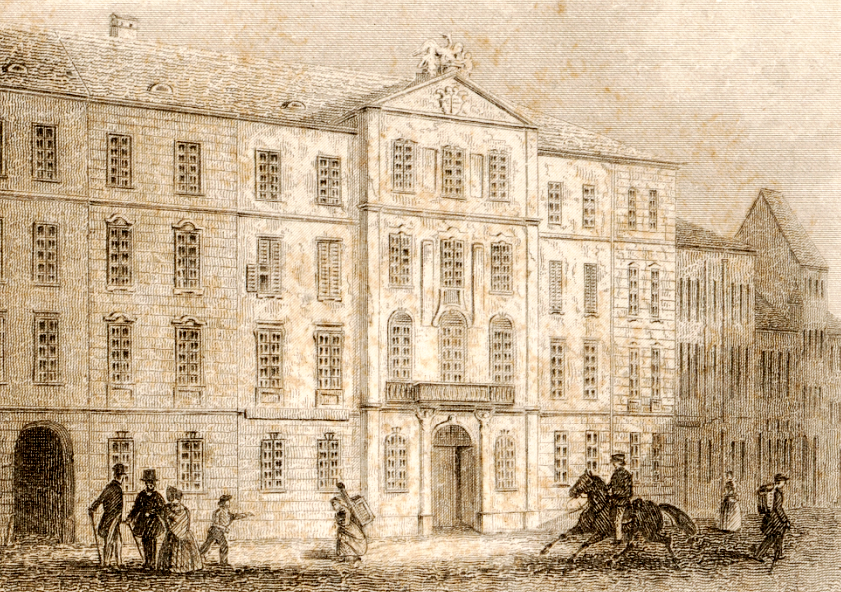 proti tomuto rozhodnutiu sa postavili jeho žiaci, a preto niekoľko z nich v priebehu školského roka na protest odišlo z bratislavského lýcea
ich verejný odchod z Bratislavy na jar 1844 sprevádzalo spievanie piesne Nad Tatrou sa blýska, slová ktorej napísal Štúrov žiak, Janko Matuška
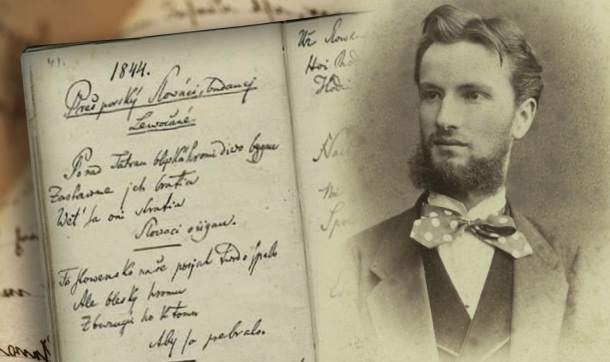 Od bernolákovskej slovenčiny a biblickej češtiny k novej slovenčine

v období, keď maďarčina získavala v uhorskom priestore čoraz dominantnejšie postavenie, pracoval Ľudovít Štúr na spoločnom jazyku pre všetkých Slovákov
pochopil, že bernolákovská slovenčina a biblická čeština k sebe cestu nenájdu
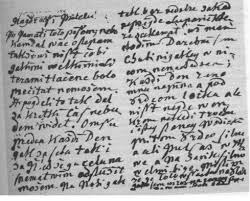 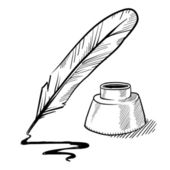 podľa jeho názoru zjednotiť Slovákov mohol iba živý, bežnej reči prístupný jazyk
v lete 1843 sa so svojimi priateľmi a spolupracovníkmi Jozefom Miloslavom Hurbanom a Michalom Miloslavom Hodžom dohodol, že vytvoria takú spisovnú slovenčinu, ktorá sa najviac približuje reči ľudu
za základ novej gramatiky postavili stredoslovenské nárečia
v roku 1845 vydal Ľudovít Štúr dielo, ktorým vysvetľoval potrebu nového jazyka Nárečie slovenské 
     alebo potreba písania v tomto nárečí 
     a vypracoval gramatické pravidlá
    slovenčiny – Náuka reči slovenskej
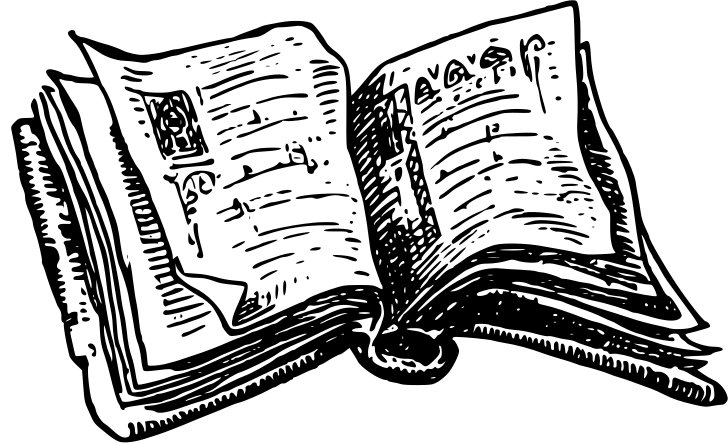 Osvetová činnosť a začiatky politických aktivít Slovákov

v roku 1844 založili štúrovci
     celonárodnú kultúrnu organizáciu
     – spolok Tatrín, ktorý slúžil 
     na podporu vzdelanosti a šírenia
     novej slovenčiny
v lete 1845 dostal Štúr povolenie 
     vydávať Slovenské národné noviny
v roku 1847 bol Ľudovít Štúr
     zvolený za poslanca do uhorského
     snemu
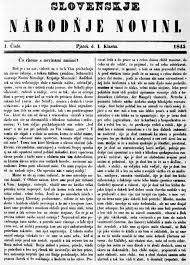 prostredníctvom novín, ale aj praktickou prácou medzi ľudom pomáhali štúrovci zvyšovať vzdelanostnú úroveň národa
zakladali nedeľné školy, kultúrne i hospodárske spolky a brojili proti alkoholizmu vytváraním spolkov miernosti
iniciátorom nových zmien bol spisovateľ, publicista a evanjelický farár v Hlbokom, Jozef Miloslav Hurban
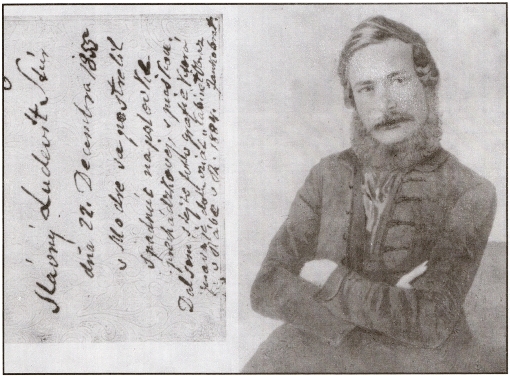 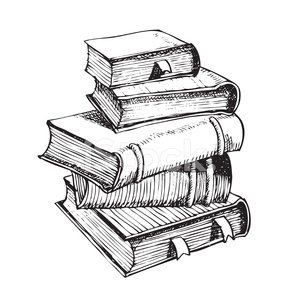 k aktívnej práci štúrovcov sa pridávali bernolákovci
stali sa členmi Tatrína a súhlasili s používaním štúrovskej slovenčiny
v rokoch 1851 – 1852 slovenskí národovci dopracovali gramatické pravidlá a kodifikovali spisovný jazyk
hlavnú zásluhu na reforme slovenského jazyka mal pôvodne bernolákovec Martin Hattala
Hattalova reforma zmenila Štúrom
     zavedený fonetický pravopis
     na etymologický  (s používaním
     ypsilonu a pod.)
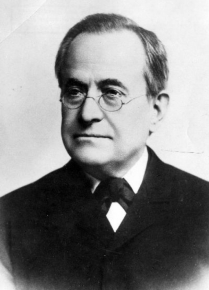 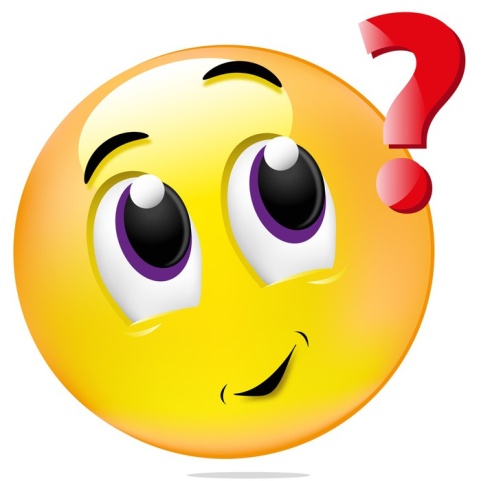 Pracovný list

Ako označujeme stúpencov Ľudovíta Štúra?
..................................................................................................................
2.    Kto stál na čele maďarského hnutia?
...................................................................................................................
3.   Čo sprevádzalo verejný odchod študentov z Bratislavy?
...................................................................................................................
4.  S kým spolupracoval Ľudovít Štúr pri tvorbe spisovného jazyka pre Slovákov?
..................................................................................................................
5. Akú celonárodnú organizáciu založili štúrovci a aká bola jej funkcia?
...................................................................................................................